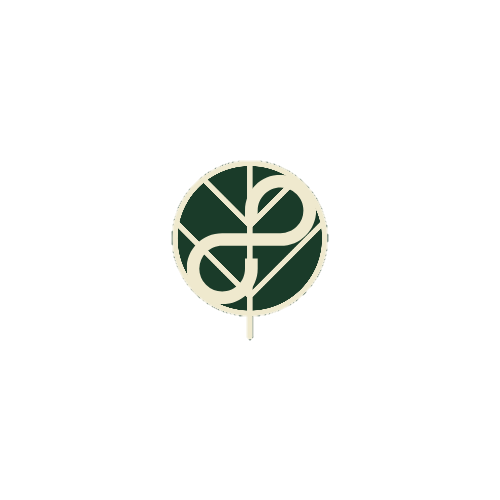 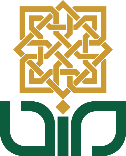 KKN UIN Suka
108 “Tuban”
“Optimalisasi Potensi Desa Berbasis Eco-Sosio-Agama”
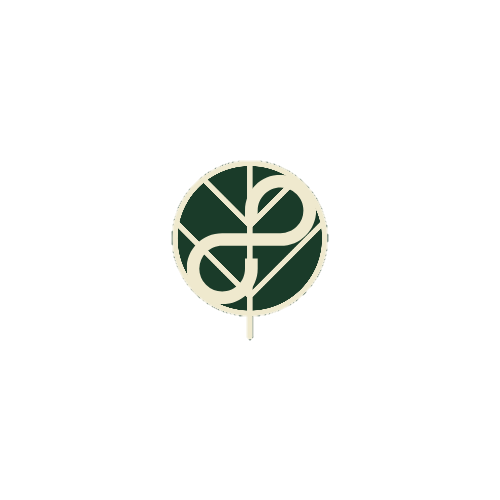 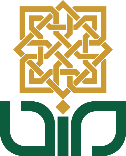 Program Kerja
Program Unggulan
Program Penunjang
Program kerja berbasis Eco (lingkungan) dan keagamaan
Program kerja Pendidikan dan kesehatan
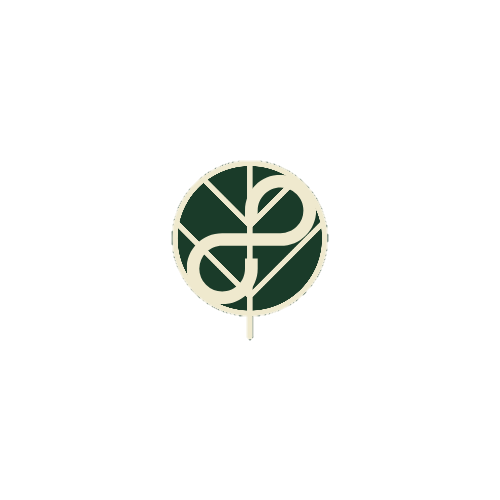 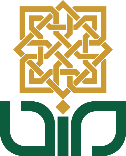 Eco
Meningkatkan Kesadaran lingkungan”
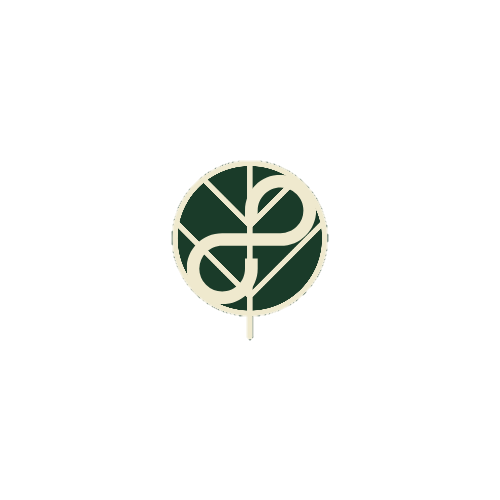 ECO
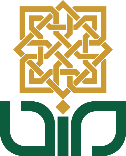 “Lingkungan bersih, kita sehat dan senang.”
Masyarakat
Masyarakat
Pemuda/i
Ecobrick
Tong Sampah Desa
Pemilahan Sampah
Mengembangkan dan menambah keterampilan.
Pengadaan beberapa tempat sampah untuk Desa.
Edukasi terkait dengan potensi dari sampah organik dan anorganik
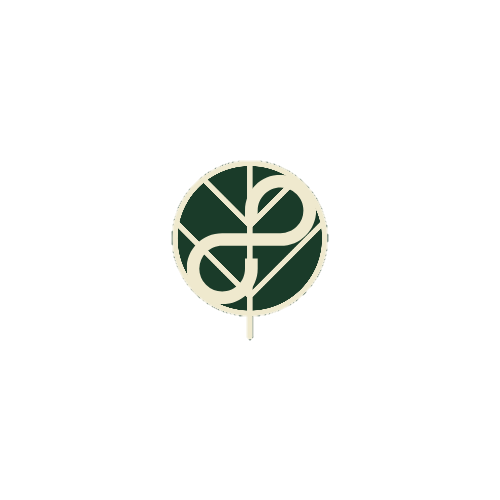 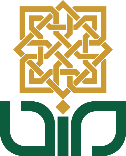 Problem dan Potensi
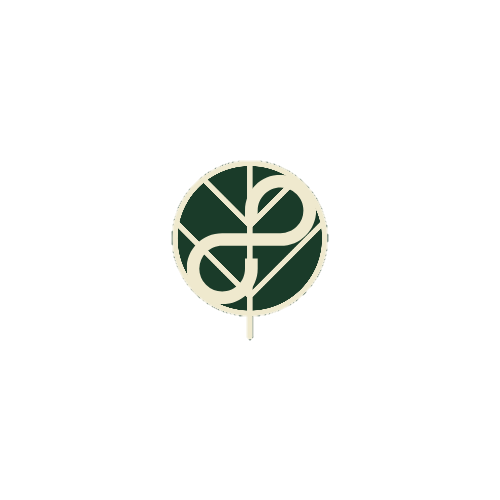 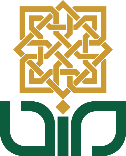 ECOBRICK
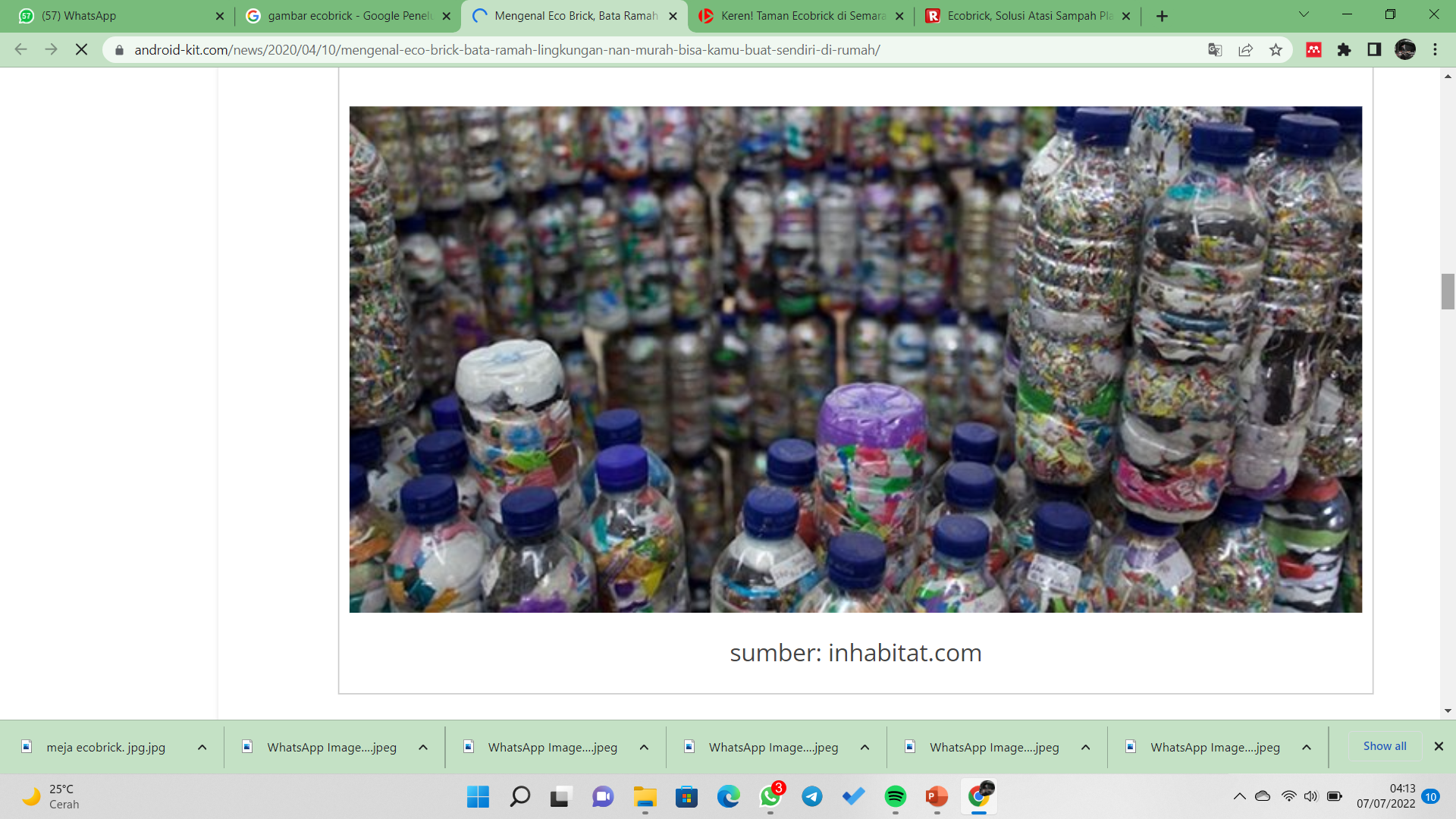 Pemanfaatan sampah anorganik
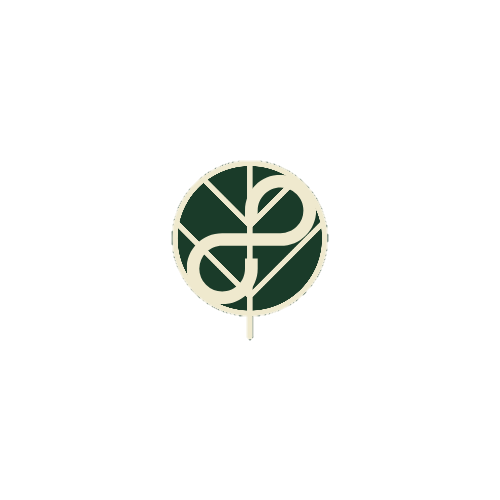 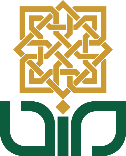 Pemilihan Sampah
Pembuatan Ecobrick
Pengembangan sebagai kerajinan
OUTPUT ECOBRICK
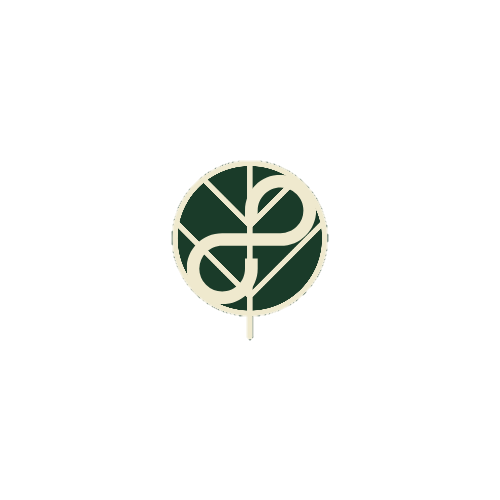 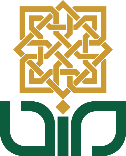 Keagamaan
Progresif,, aktif, produktif dalam alam al-ilmy dan amal al-ilmy.
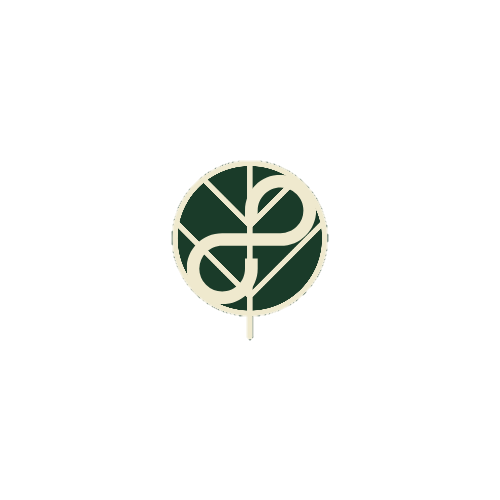 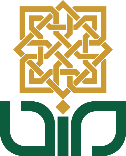 Keagamaan
Penyerahan Al-Qur’an
TPA
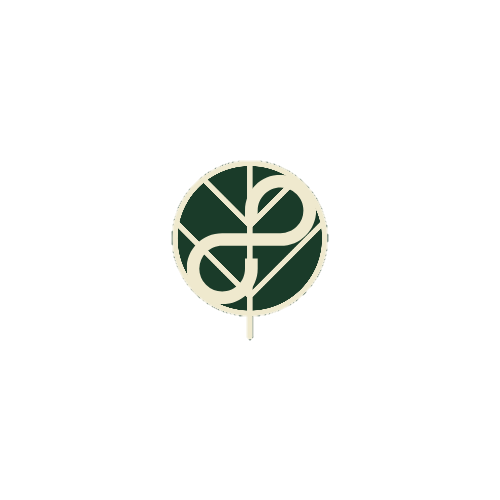 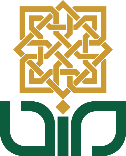 Pendidikan
Usaha kreatif untuk meningkatkan moralitas generasi bangsa
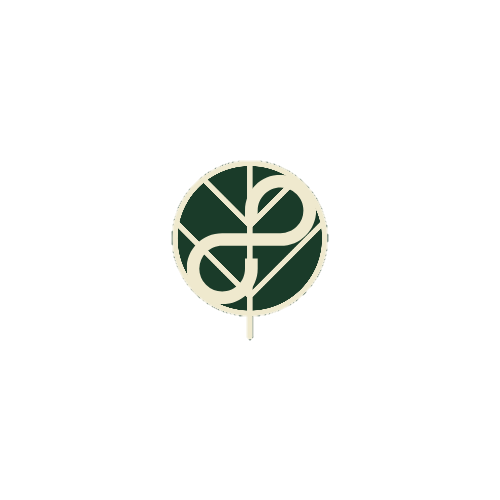 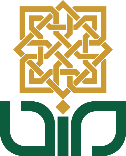 Mentoring Leadership dasar
Taman Baca Kreatif
Menumbuhkan jiwa kepemimpinan, berani dan tanggung jawab antar individu.
Meningkatkan minat baca yang ada di masyarakat
Pendidikan
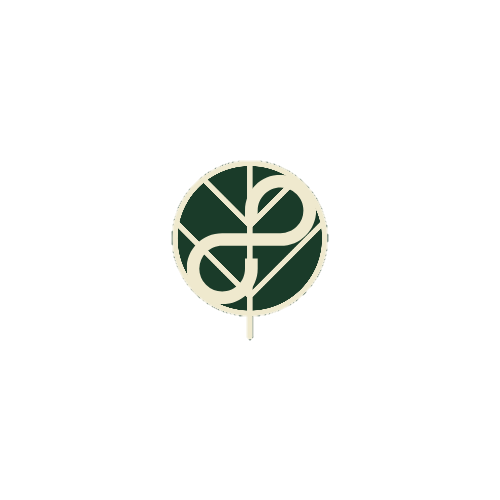 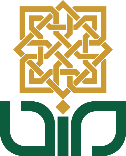 Kesehatan
Sehat, kuat dan bahagia
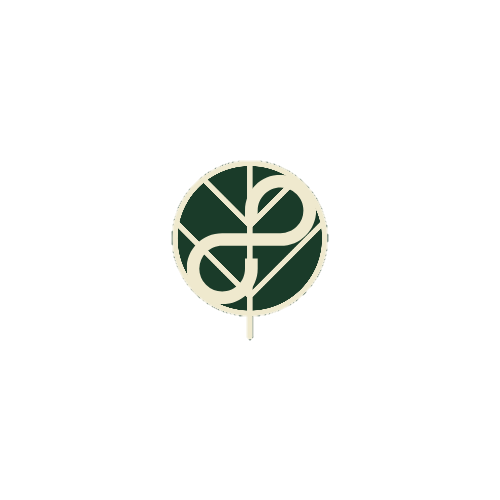 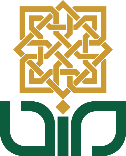 Kesehatan
Senam Bersama
Ibu-ibu
Estafet dari kegiatan yang sudah ada sebelumnya.
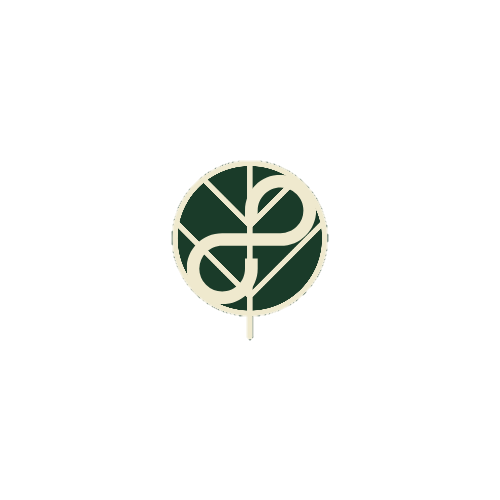 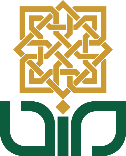 Thank you